Comparing European Economies
United Kingdom
Location
Small island nation including England, Wales, Scotland, and Northern Ireland
Separated from continental Europe by the English Channel

Population
64.1 million people

Currency
British Pound
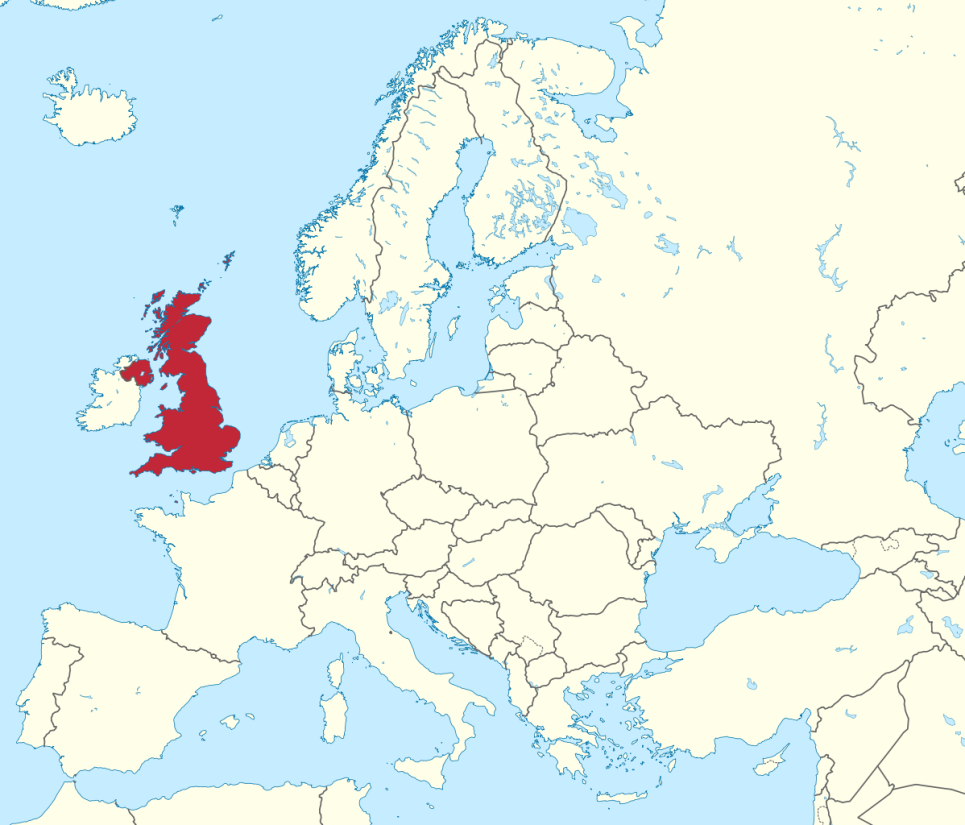 United Kingdom
Economic System
The United Kingdom has a Mixed Economic System

Closer to a Market System than a Command

Private corporations or individuals own businesses

Since 1979, the British government has given up ownership of companies that used to be state-owned

The United Kingdom has the second strongest economy in Europe
United Kingdom
Natural Resources
Coal, Oil, Natural Gas
Minerals (Iron)

Arable Land
25.9% of the land in the United Kingdom is good for growing crops
However…only 1% of the British people work in agriculture
The UK imports 1/3 of its food
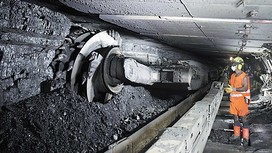 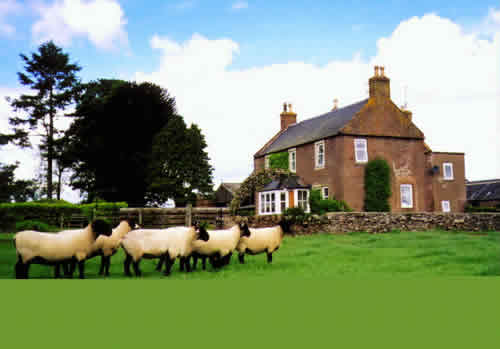 United Kingdom
Industries 
Service Industries
Hotels/Restaurants, Education, Health care, Banking
Tourism
Mining and Manufacturing
Coal, Petroleum, Natural Gas, Iron Ore
Cars, Steel, Ships
Fishing
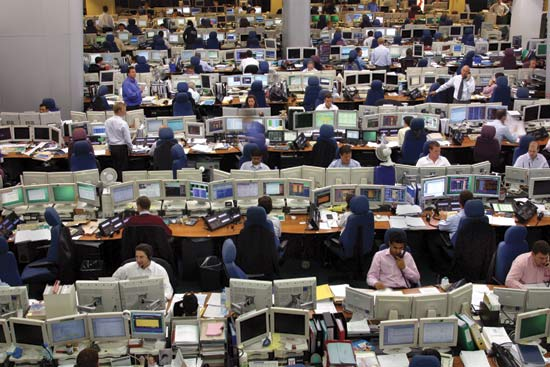 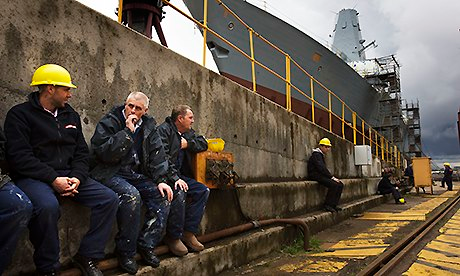 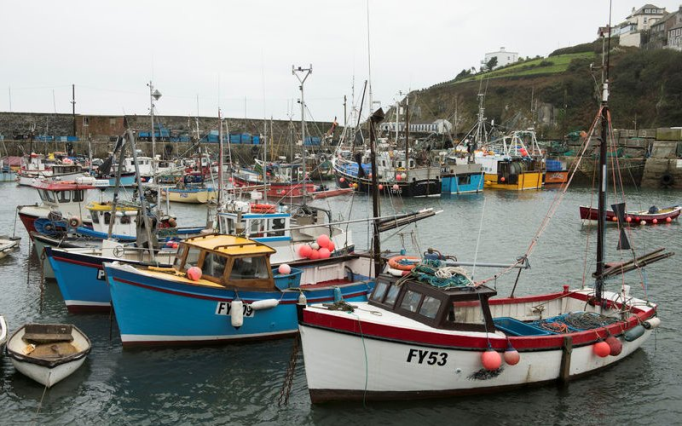 United Kingdom
Literacy Rate
99%
Education is mandatory from the ages of 5 – 16

Unemployment Rate
5.4%

Poverty Rate
20.5%
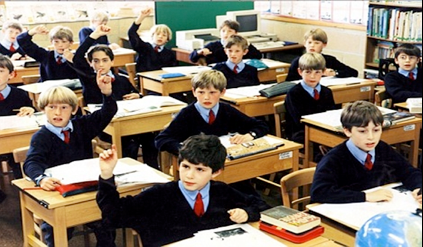 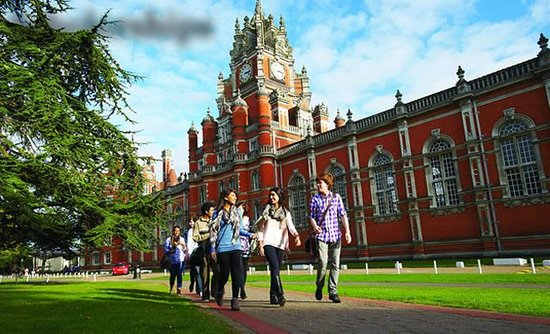 United Kingdom
Gross Domestic Product
$2.678 trillion

Gross Domestic Product
	Per Capita
$41,787
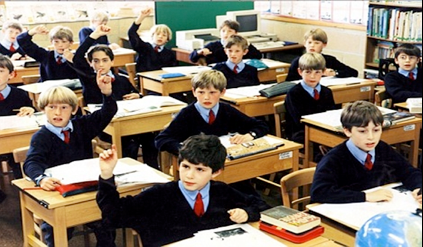 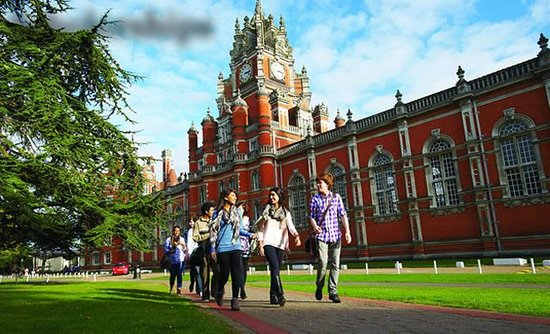 Germany
Location
North Central Europe
Bordered by the North Sea, Poland, Czech Republic, France, Belgium, and Austria

Population
80.62 million people

Currency
Euro
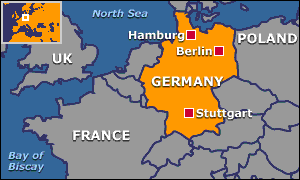 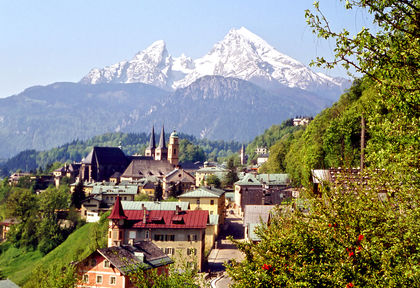 Germany
Economic System
Germany has a Mixed Economic System
Closer to a Market System
Social Market Economy
Combines a market system, some government controls, and social welfare for the poor

Germany has emerged as the strongest economy in Europe
In 1990, West Germany and East Germany reunified
West Germany had to absorb costs from the weak command economy of East Germany
Germany
Natural Resources
Timber
Minerals (Coal, Iron Ore, Copper, Nickel)
Natural Gas


Arable Land
34.1% of land is good for farming
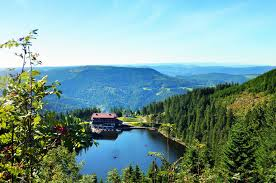 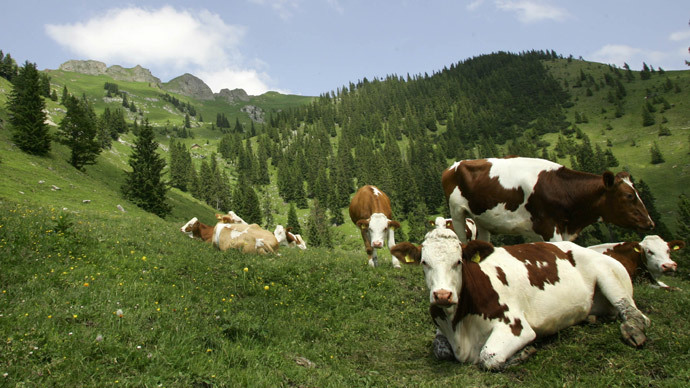 Germany
Industries 
Agriculture
Mining
Coal, Iron Ore
Manufacturing/Factories
Steel, Automobiles, Building Materials
Factories mostly located along the Rhine River
Tourism
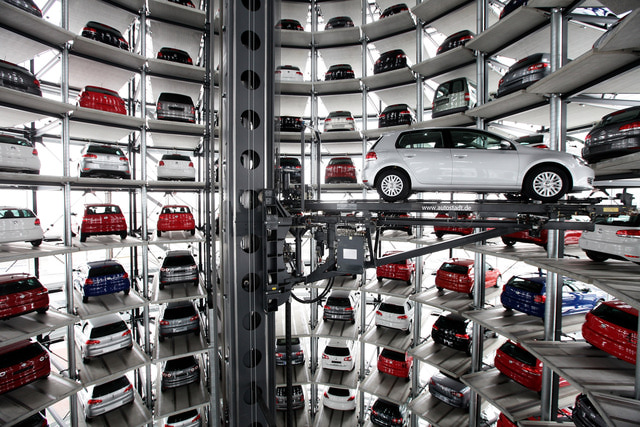 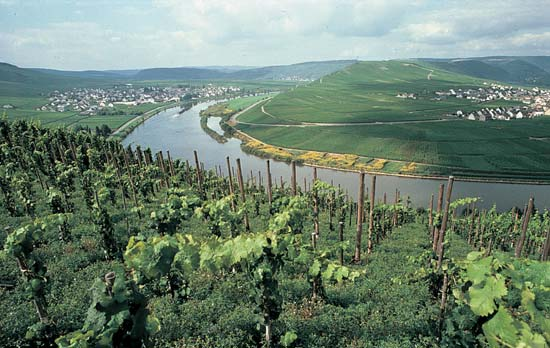 Germany
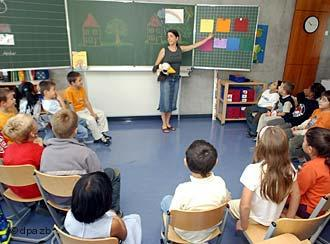 Literacy Rate
99.8%
Schools is mandatory from ages 6 – 18
Optional school is provided from ages 2 - 6
Unemployment Rate
4.7%
Poverty Rate
15.5%
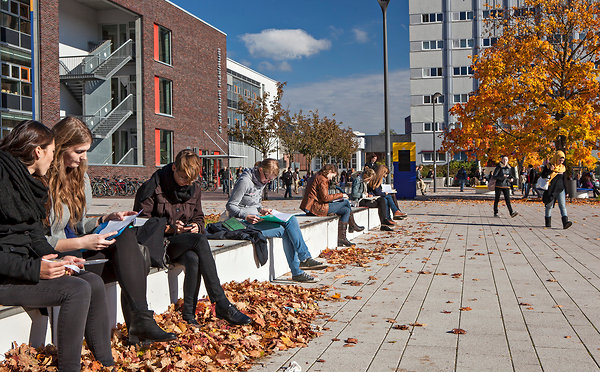 Germany
Gross Domestic Product
$3.73 trillion

Gross Domestic Product Per Capita
$46,268 per German citizen
18th best in the world
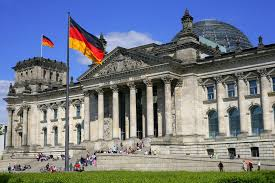 Russia
Location
Eastern Europe
Spans two continents (Europe and Asia)
Shares a border with 15 countries

Population
143.5 million

Currency
Russian Ruble
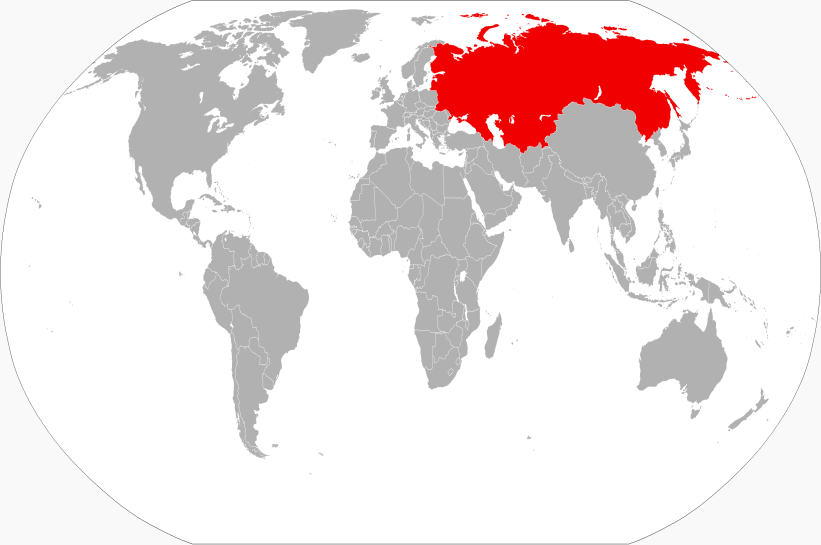 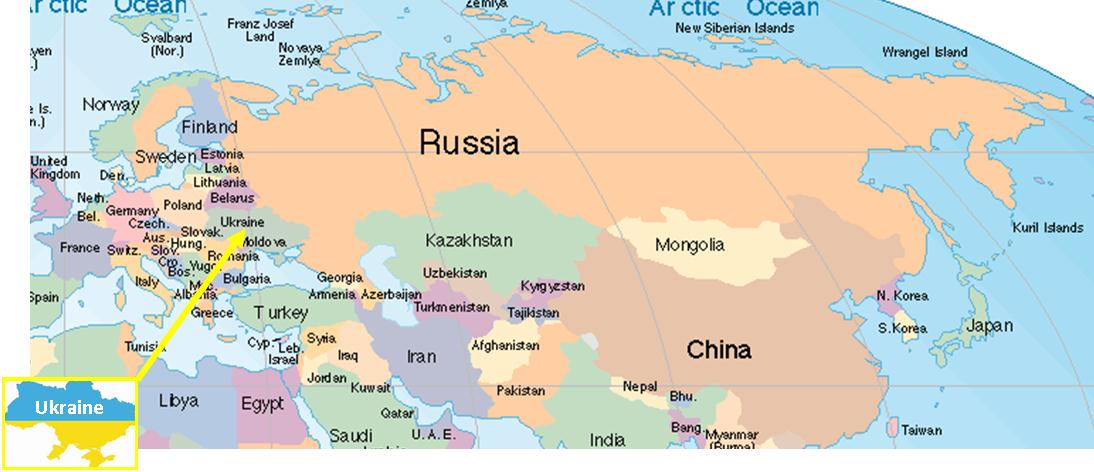 Russia
Economic System
Russia has a Mixed Market System
Russia is closer to a command than most other European countries
Russia has struggled transitioning from Soviet Union
Government controls some businesses and country has financial problems
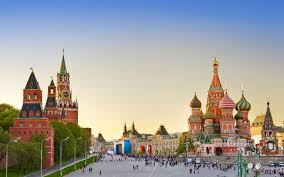 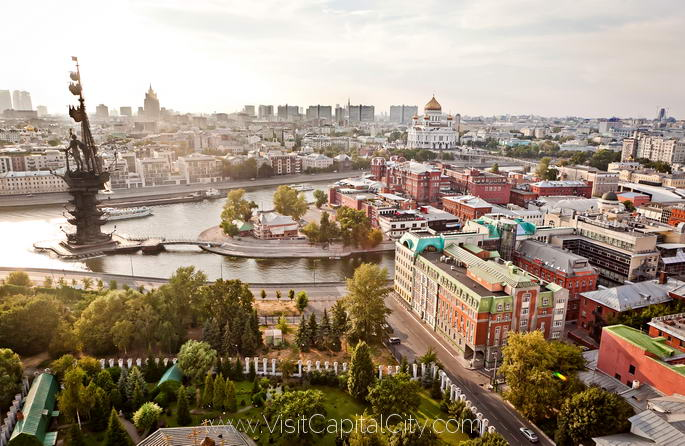 Russia
Natural Resources
Timber
Almost 50% of land is forests
Minerals 
Gold, Aluminum, Coal, Iron Ore

Arable Land
7.3 % of land in Russia is good for farming/growing crops
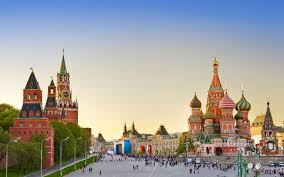 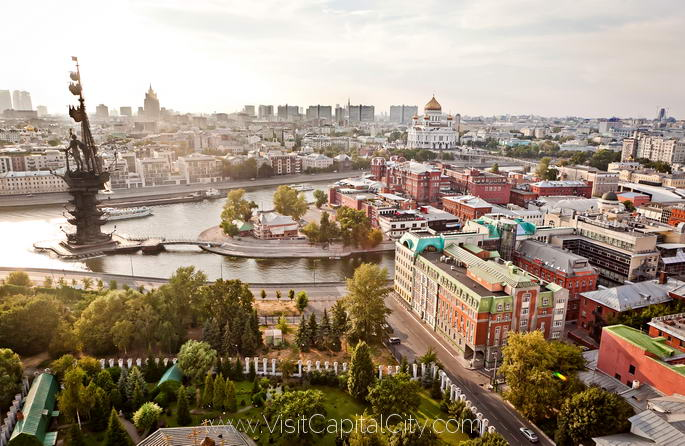 Russia
Industries
Mining
Leading Producer/Exporter of gold, minerals, and metals

Manufacturing/Factories
Machinery and Steel Products

Hydroelectric Power
Volga River
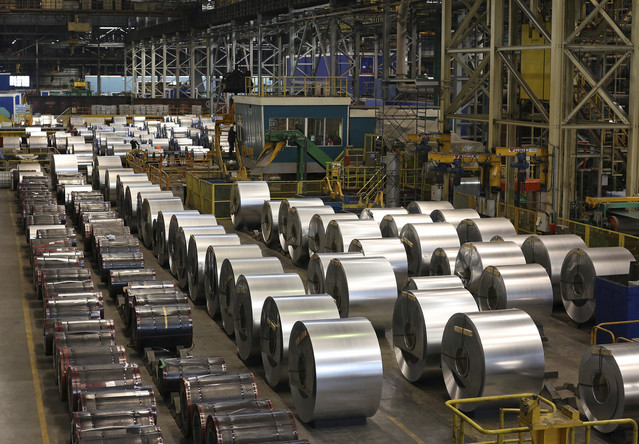 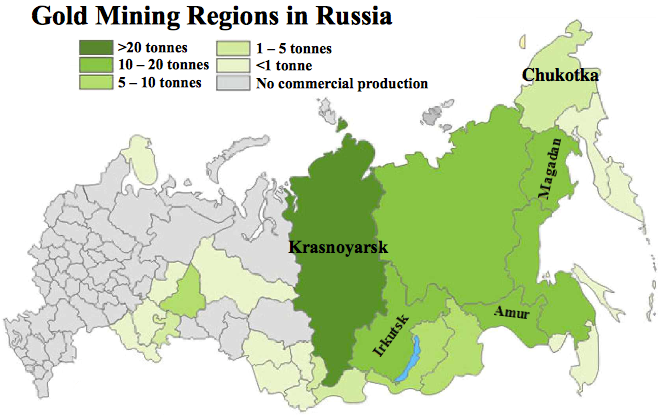 Russia
Literacy Rate
99.7%
Russia has emphasized education, especially science and math since the Soviet Union
However, Russia’s economy struggles still
Unemployment Rate
5.8%
Poverty Rate
16%
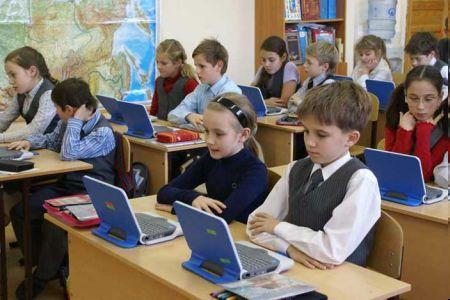 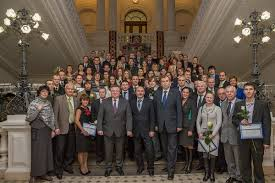 Russia
Gross Domestic Product
$2.097 trillion

Gross Domestic Product Per Capita
$14,611 per Russian citizen
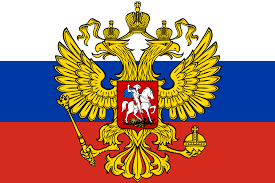